CARES Act FundingNonprofit Grant Program
August 19, 2020
Background and Context
Loudoun County government has a long history of partnering with local nonprofits

County staff administer annual competitive grant process that awards over $1.1 million to local nonprofits

Loudoun Human Services Network and Community Foundation provide coordination for many nonprofits and faith-based services
Loudoun County CARES Act Funding Overview
On May 19, 2020 the Board of Supervisors accepted Loudoun’s allocation of CARES Act Funding ($36.08M)
https://www.loudoun.gov/3426/Board-of-Supervisors-Meetings-Packets 

Board approved $2,000,000 for nonprofit support and $600,000 for emergency food assistance

CARES funding could be used to expand services OR help offset service interruptions
Funding Programs
The County funded three programs through this effort:
Food Assistance Program
Service Expansion Program
Service Interruption Program
Organizations can apply for Food Assistance & Expansion jointly

If not applying for Food Assistance funding, organizations must choose between Expansion OR Interruption Programs
Eligibility Criteria for Funding
Good standing with the State of Virginia SCC

Provide proof of nonprofit status

Provide last three years of 990 forms

Can demonstrate their services have been affected by COVID-19
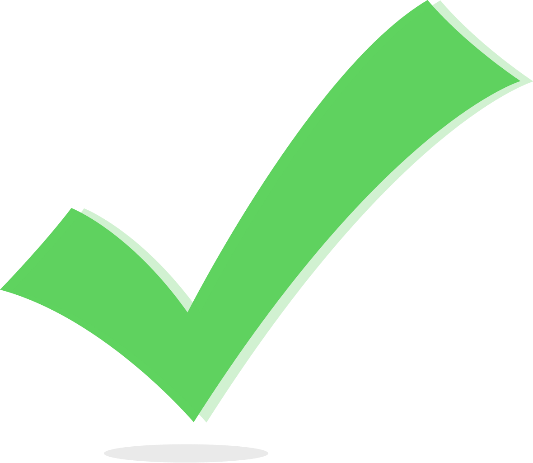 Process
Application
Review Criteria
1 week deadline
Dedicated county staff to answer applicant questions
Staff updated webpage daily with FAQs to ensure transparency
501(c)(3) status 
Checked that financial statements showed appropriate trends
Ensured eligible expenses in spending plan
Checked for potential duplicate funding
Results
[Speaker Notes: $6.194 million in requests from 71 organizations
Funded $2.3 million for 53 organizations
Funding allocations were as follows:
Direct services received 85% of their total eligible expense request
Mixed services received 50% of total eligible expense request
Educational/Social Support services received 40% of eligible expense request


Had 2 reviewers plus Program Evaluation staff review each application
Also applied a quality control/ reliability anchor for 20% of applications

We defined direct life-sustaining services as any service that directly provides residents with health care, mental health care, food assistance, or housing assistance
Mixed services were defined as a combination of services that may include some direct service to a portion of the clientle and other services may be indirect, social or educational in nature.
Educational/Social Support services include after-school activities, camps, literacy initiatives, museums, etc.]
Lessons Learned
Nonprofits are providing enhanced services that will continue past CARES Act  funding deadlines
Grant administrator must have staff with content knowledge on the services being provided and the costs associated 
Leverage existing processes
Check with organization’s attorney to ensure funding meets code requirements
Questions
Valmarie.Turner@Loudoun.gov
Megan.Cox@Loudoun.gov